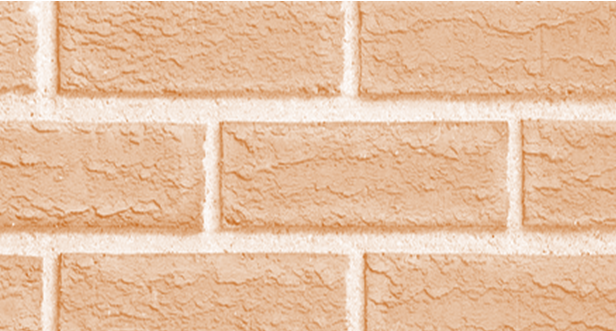 A FIRM FOUNDATION
FOR
TROUBLED TIMES
Lesson 3
JoLynn Gower
Fall 2019
jgower@guardingthetruth.org
493-6151
VERSE FOR THE JOURNEY
2 Chronicles 7:12-15 Then the LORD appeared to Solomon at night and said to him, "I have heard your prayer and have chosen this place for Myself as a house of sacrifice. If I shut up the heavens so that there is no rain, or if I command the locust to devour the land, or if I send pestilence among My people, and My people who are called by My name humble themselves and pray and seek My face and turn from their wicked ways, then I will hear from heaven, will forgive their sin and will heal their land. Now My eyes will be open and My ears attentive to the prayer offered in this place.” 
Who takes action?  What action should be taken?
UNION THEOLOGICAL SEMINARY
Church of the flying spaghetti monster
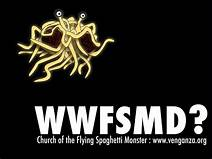 The "Flying Spaghetti Monster" was first described in a satirical open letter written by Bobby Henderson in 2005 to protest the Kansas State Board of Education ruling for public school science classes.  In the letter, Henderson demanded equal time in science classrooms for "Flying Spaghetti Monsterism", alongside intelligent design and evolution. After Henderson published the letter on his website, the Flying Spaghetti Monster 
rapidly became an internet phenomenom and a symbol of opposition to the teaching of intelligent design in public schools.
THE WRATH OF GOD
Romans 1:18  For the wrath of God is revealed from heaven against all ungodliness and unrighteousness of men who suppress the truth in unrighteousness… 
Wrath: orge: anger, sometimes as vengeance
Romans 12:17-19  Never pay back evil for evil to anyone. Respect what is right in the sight of all men. If possible, so far as it depends on you, be at peace with all men. Never take your own revenge, beloved, but leave room for the wrath of God, for it is written, "VENGEANCE IS MINE, I WILL REPAY," says the Lord. 
Vengeance: ekdikesis: retribution, avenging
As finite creatures, we describe God in terms we can understand: comparing to what we do and feel
WITHIN THEOLOGY OF CREATION
Paul speaks of God’s anger being provoked when people fail to see God in His creation
God sees this as an issue of accountability
Colossians 1:16-17  For by Him all things were created, both in the heavens and on earth, visible and invisible, whether thrones or dominions or rulers or authorities—all things have been created through Him and for Him.  He is before all things, and in Him all things hold together. 
Romans 2:5-6  But because of your stubbornness and unrepentant heart you are storing up wrath for yourself in the day of wrath and revelation of the righteous judgment of God, who WILL RENDER TO EACH PERSON ACCORDING TO HIS DEEDS
WITHIN THEOLOGY OF MORAL SIN
Ephesians 5:3-6  But immorality or any impurity or greed must not even be named among you, as is proper among saints; and there must be no filthiness and silly talk, or coarse jesting, which are not fitting, but rather giving of thanks. For this you know with certainty, that no immoral or impure person or covetous man, who is an idolater, has an inheritance in the kingdom of Christ and God. Let no one deceive you with empty words, for because of these things the wrath of God comes upon the sons of disobedience. 
Romans 13:4...you want to have no fear of authority? Do what is good and you will have praise from the same; for it is a minister of God to you for good. But if you do what is evil, be afraid; for it does not bear the sword for nothing; for it is a minister of God, an avenger who brings wrath on the one who practices evil.
FUTURE WRATH
1 Thessalonians 1:9-10 …how you turned to God from idols to serve a living and true God, and to wait for His Son from heaven, whom He raised from the dead, that is Jesus, who rescues us from the wrath to come. 
1 Thessalonians 5:4-10 But you, brethren, are not in darkness, that the day would overtake you like a thief; for you are all sons of light and sons of day. We are not of night nor of darkness; so then let us not sleep as others do, but let us be alert and sober. For those who sleep do their sleeping at night, and those who get drunk get drunk at night.  But since we are of the day, let us be sober, having put on the breastplate of faith and love, and as a helmet, the hope of salvation. For God has not destined us for wrath, but for obtaining salvation through our Lord Jesus Christ, who died for us, so that whether we are awake or asleep, we will live together with Him.
Wrath IN/AS judgment
Romans 3:3-6  What then? If some did not believe, their unbelief will not nullify the faithfulness of God, will it?  May it never be! Rather, let God be found true, though every man be found a liar, as it is written, "THAT YOU MAY BE JUSTIFIED IN YOUR WORDS, AND PREVAIL WHEN YOU ARE JUDGED.” But if our unrighteousness demonstrates the righteousness of God, what shall we say? The God who inflicts wrath is not unrighteous, is He? (I am speaking in human terms.)  May it never be! For otherwise, how will God judge the world? 
Romans 4:14-15  For if those who are of the Law are heirs, faith is made void and the promise is nullified; for the Law brings about wrath, but where there is no law, there also is no violation.
PAUL’S SORROW OVER ISRAEL
Romans 9:8 That is, it is not the children of the flesh who are children of God, but the children of the promise are regarded as descendants. 
Ephesians 2:1-3…you formerly walked according to the course of this world, according to the prince of the power of the air, of the spirit that is now working in the sons of disobedience. Among them we too all formerly lived in the lusts of our flesh, indulging the desires of the flesh and of the mind, and were by nature children of wrath, even as the rest. 
Sin nature caused a state of impending future judgment
1 Thessalonians 2:15-16 They are not pleasing to God but hostile to all men, hindering us from speaking to the Gentiles so that they may be saved; with the result that they always fill up the measure of their sins. But wrath has come upon them to the utmost.
ESCAPING WRATH
Colossians 3:6-10  For it is because of these things that the wrath of God will come upon the sons of disobedience, and in them you also once walked, when you were living in them. But now you also, put them all aside: anger, wrath, malice, slander, and abusive speech from your mouth. Do not lie to one another, since you laid aside the old self with its evil practices, and have put on the new self who is being renewed to a true knowledge according to the image of the One who created him— 
Renewed: anakainos: renovated
True knowledge: epignosis: a deep heart knowledge that moves beyond what the brain knows or acknowledges
POSITIONING FOR RENEWAL
Romans 12:1-2 Therefore I urge you, brethren, by the mercies of God, to present your bodies a living and holy sacrifice, acceptable to God, which is your spiritual service of worship. And do not be conformed to this world, but be transformed by the renewing of your mind, so that you may prove what the will of God is, that which is good and acceptable and perfect. 
1 Corinthians 6:17-20  But the one who joins him-self to the Lord is one spirit with Him.  Flee immorality. Every other sin that a man commits is outside the body, but the immoral man sins against his own body. Or do you not know that your body is a temple of the Holy Spirit who is in you, whom you have from God, and that you are not your own?  For you have been bought with a price: therefore glorify God in your body.
THOUGHT renewal
Proverbs 23:7  For as he thinks within himself, so he is
Mark 7:21-23  "For from within, out of the heart of men, proceed the evil thoughts, fornications, thefts, murders, adulteries,  deeds of coveting and wicked-ness, as well as deceit, sensuality, envy, slander, pride and foolishness. All these evil things proceed from within and defile the man."  
TRAINING THE MIND TO PROCESS
 INFORMATION DIFFERENTLY
Philippians 4:8 Finally, brethren, whatever is true, whatever is honorable, whatever is right, whatever is pure, whatever is lovely, whatever is of good repute, if there is any excellence and if anything worthy of praise, dwell on these things.
TAKING THOUGHTS CAPTIVE
2 Corinthians 10:3-5  For though we walk in the flesh, we do not war according to the flesh, for the weapons of our warfare are not of the flesh, but divinely powerful for the destruction of fortresses. We are destroying speculations and every lofty thing raised up against the knowledge of God, and we are taking every thought captive to the obedience of Christ….
Speculations: logismos: thoughts; things that come to mind; things we conjecture
Fortresses: ochuroma: strongholds
Captive: aichmalotizo: to bring something into subjection
2 Corinthians 6:3 …giving no cause for offense in anything, so that the ministry will not be discredited,